Magnoliophyta, Caryophyllaceae
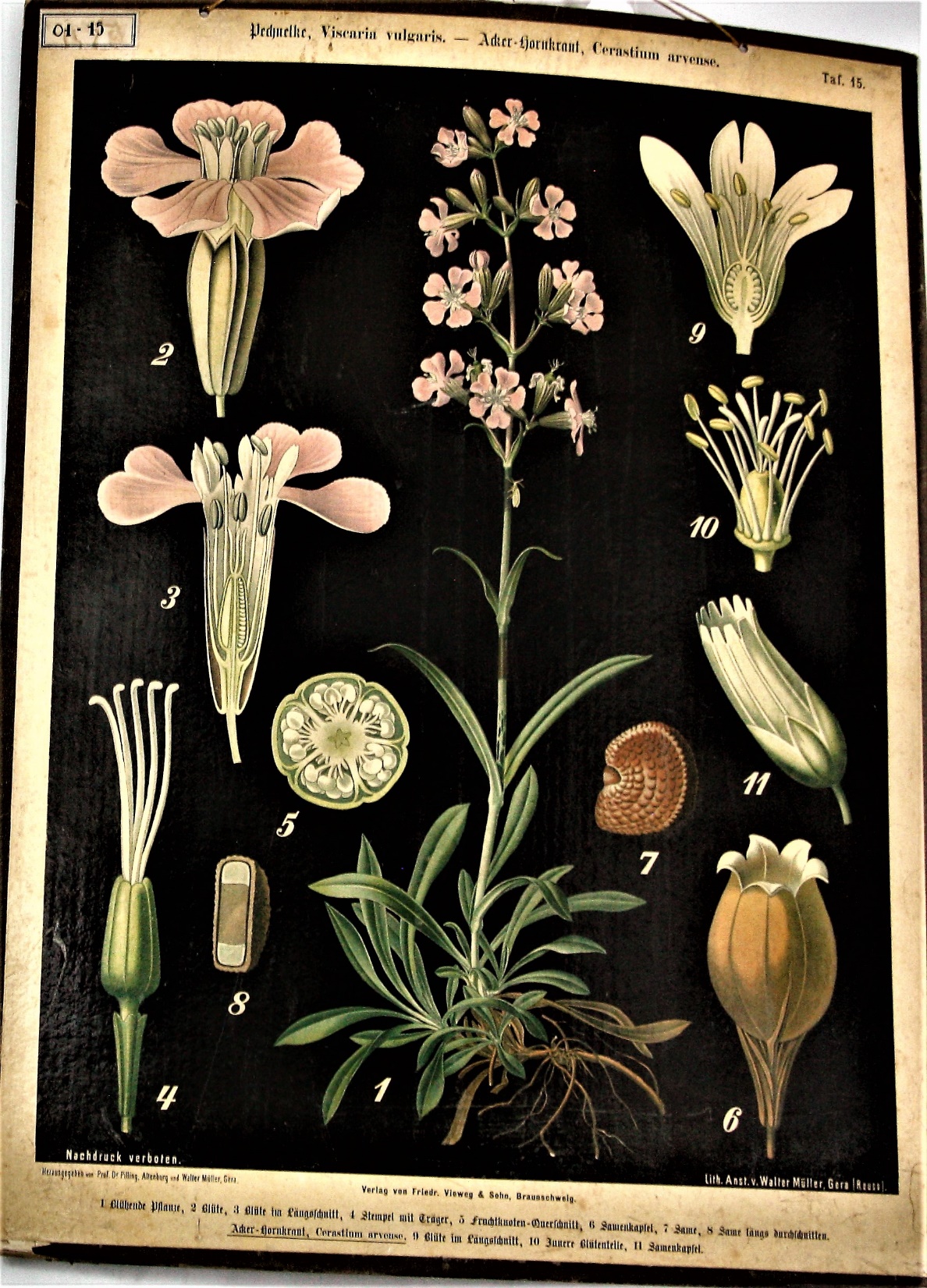 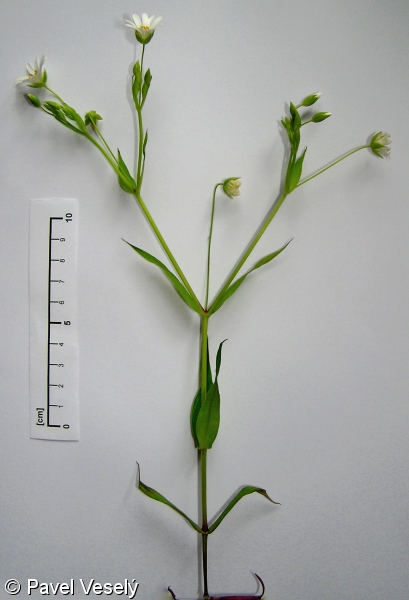 Stellaria holostea : vidlan
www.botanickafotogalerie.cz
Stellaria holostea: oboupohlavný aktinomorfní, K5 C5 A5+5 G(3) svrchní
Magnoliophyta, Caryophyllaceae
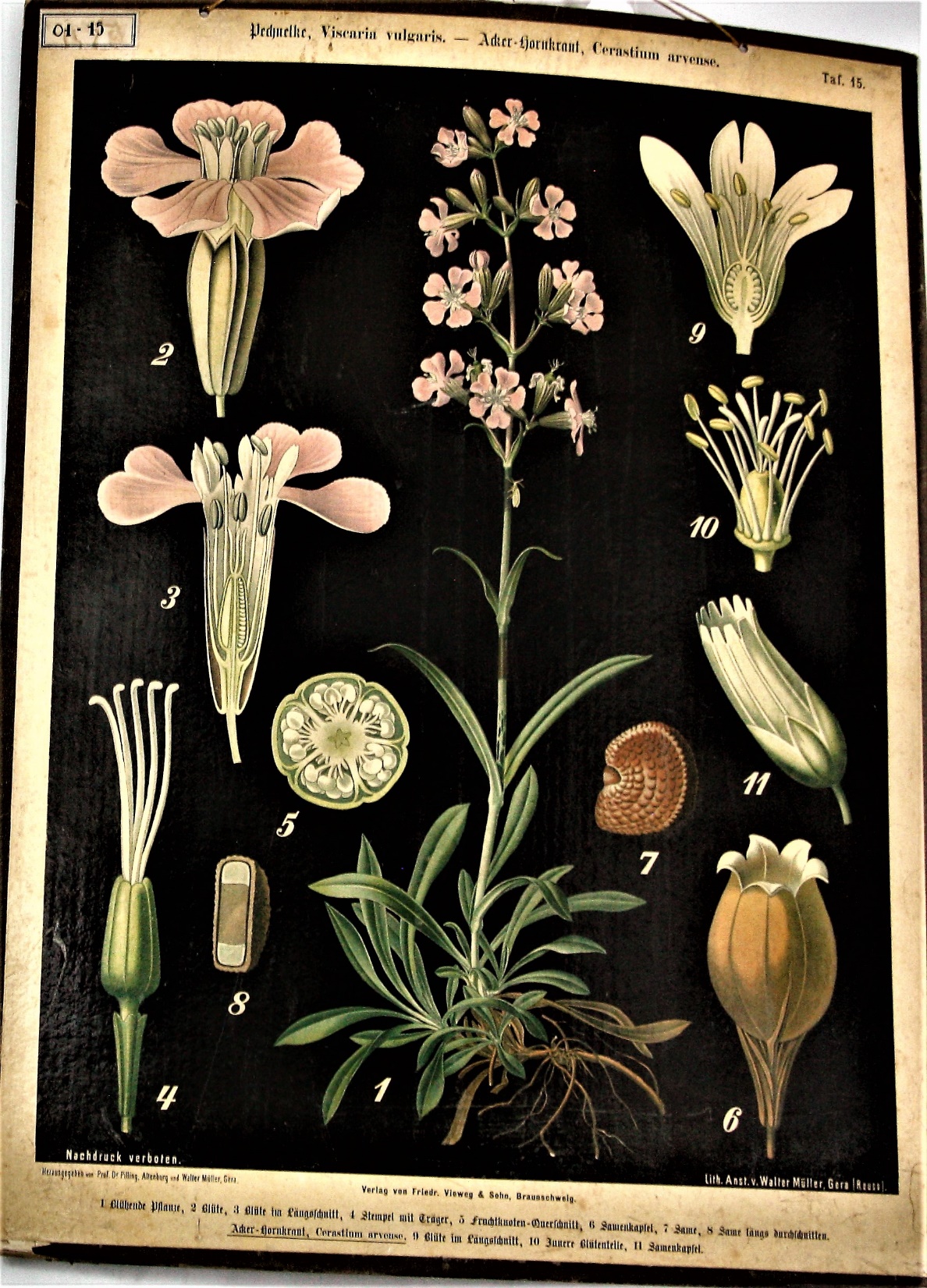 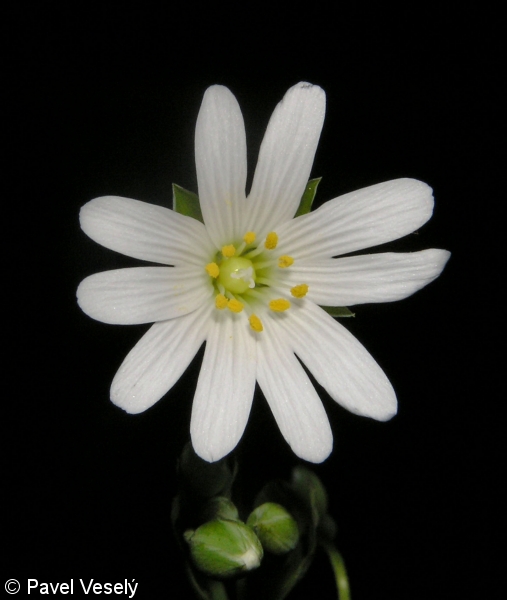 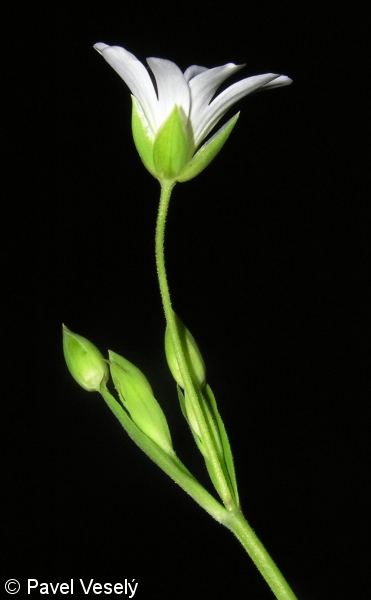 www.botanickafotogalerie.cz
www.botanickafotogalerie.cz
Stellaria holostea: stavba květu
Stellaria holostea: oboupohlavný aktinomorfní, K5 C5 A5+5 G(3) svrchní
Magnoliophyta, Caryophyllaceae
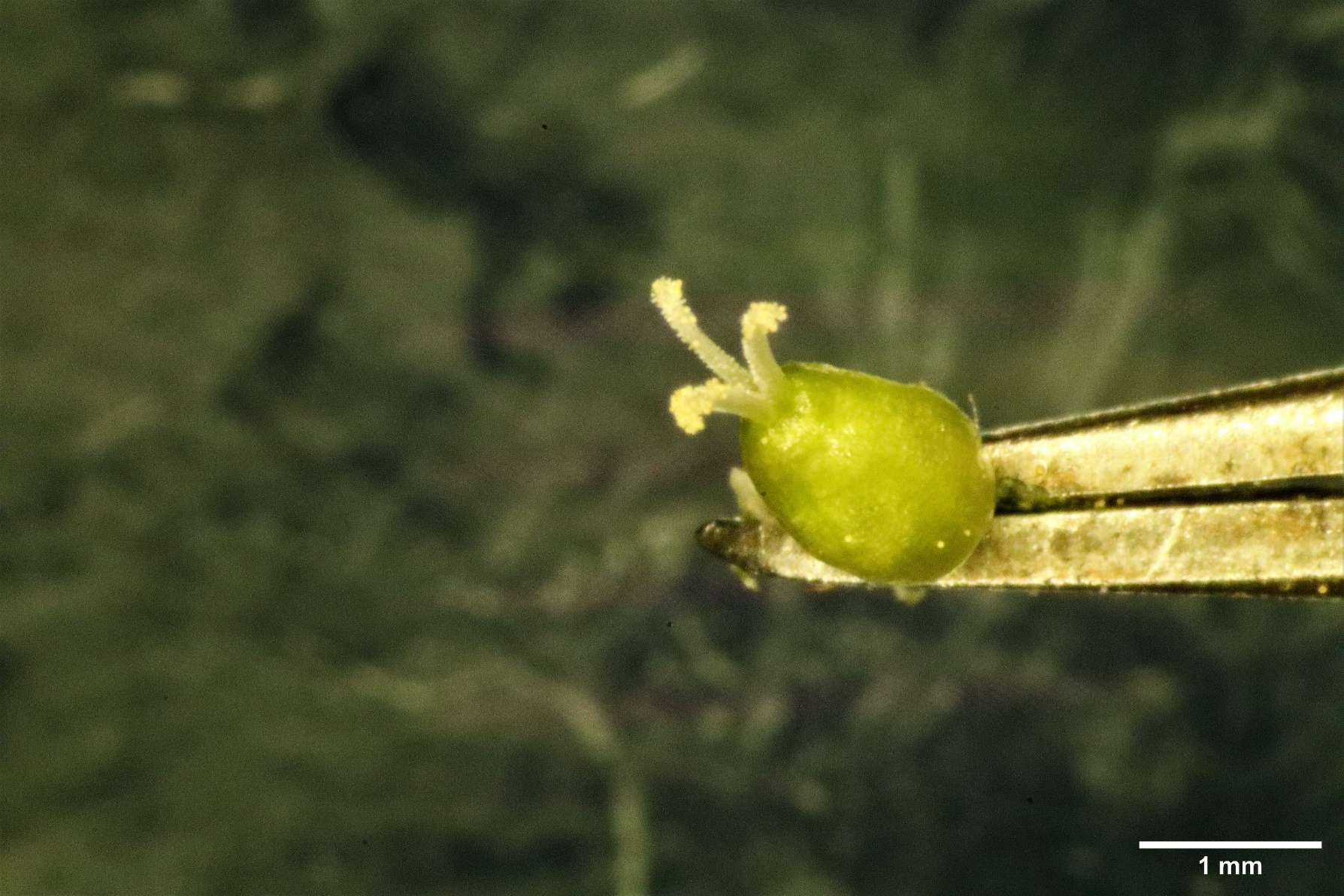 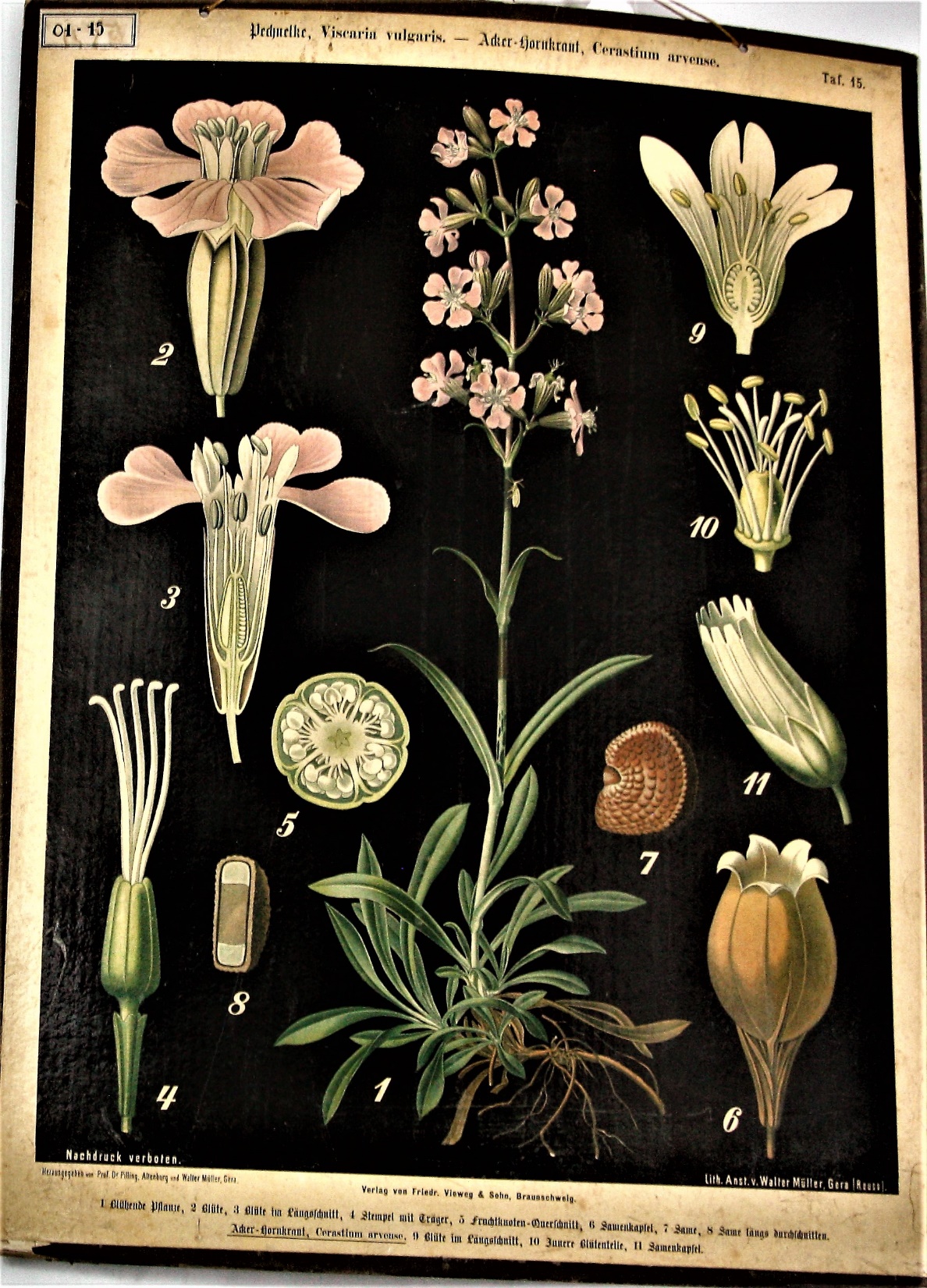 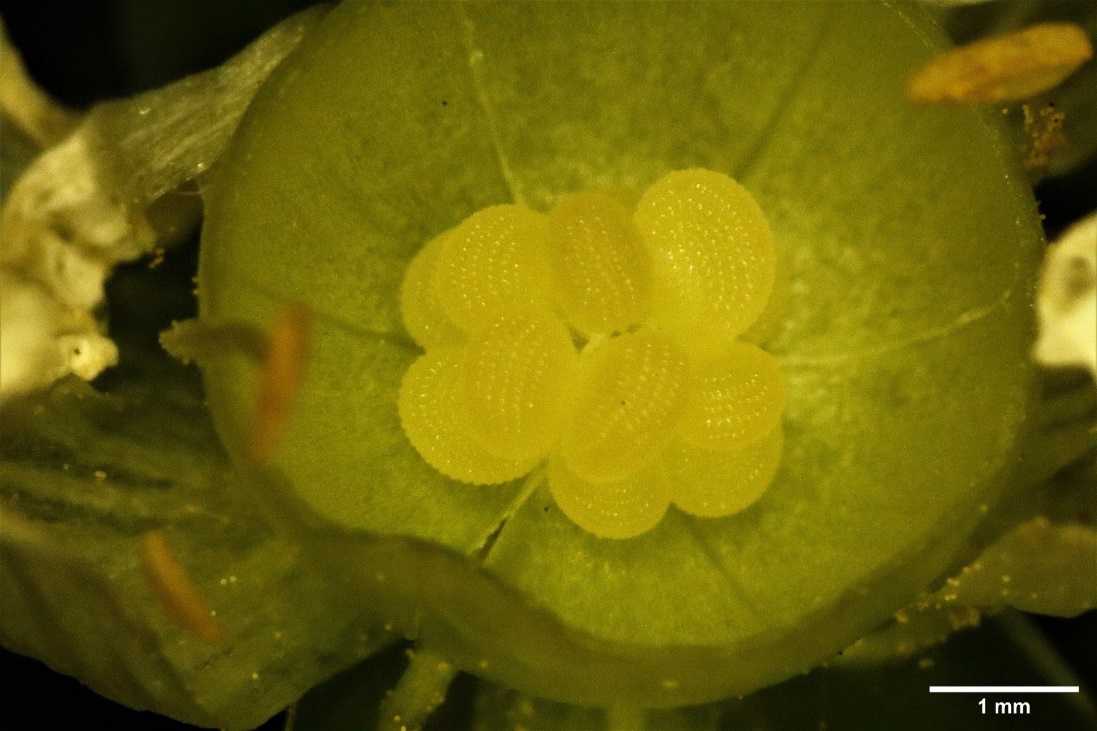 Stellaria holostea: gyneceum
Stellaria holostea: příčný řez semeníkem
Stellaria holostea: oboupohlavný aktinomorfní, K5 C5 A5+5 G(3) svrchní
Magnoliophyta, Asteraceae, Asteroidae
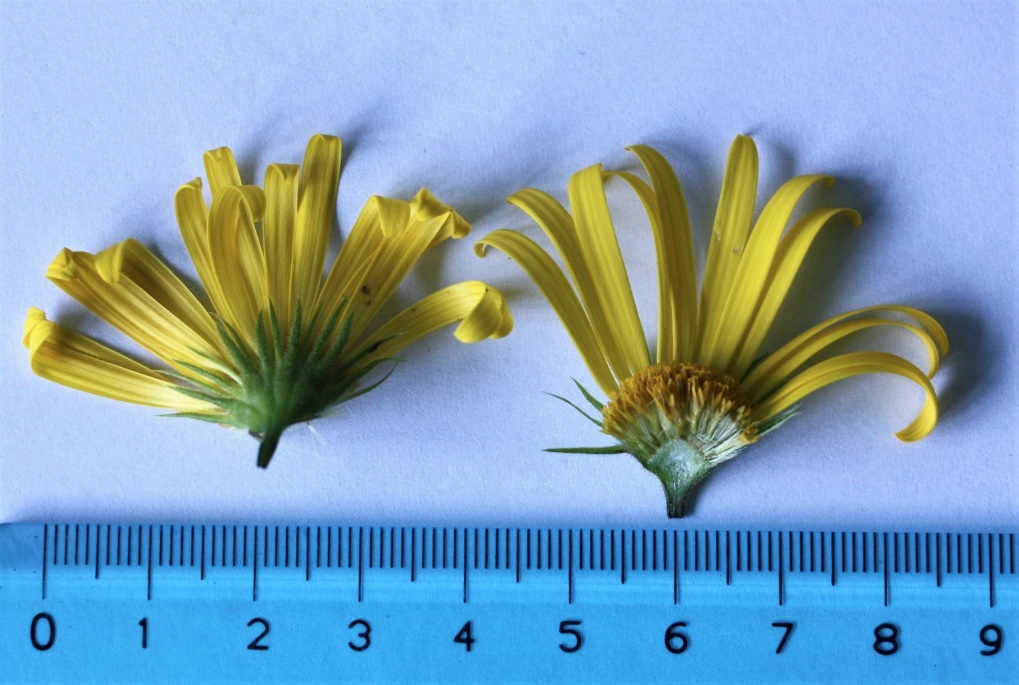 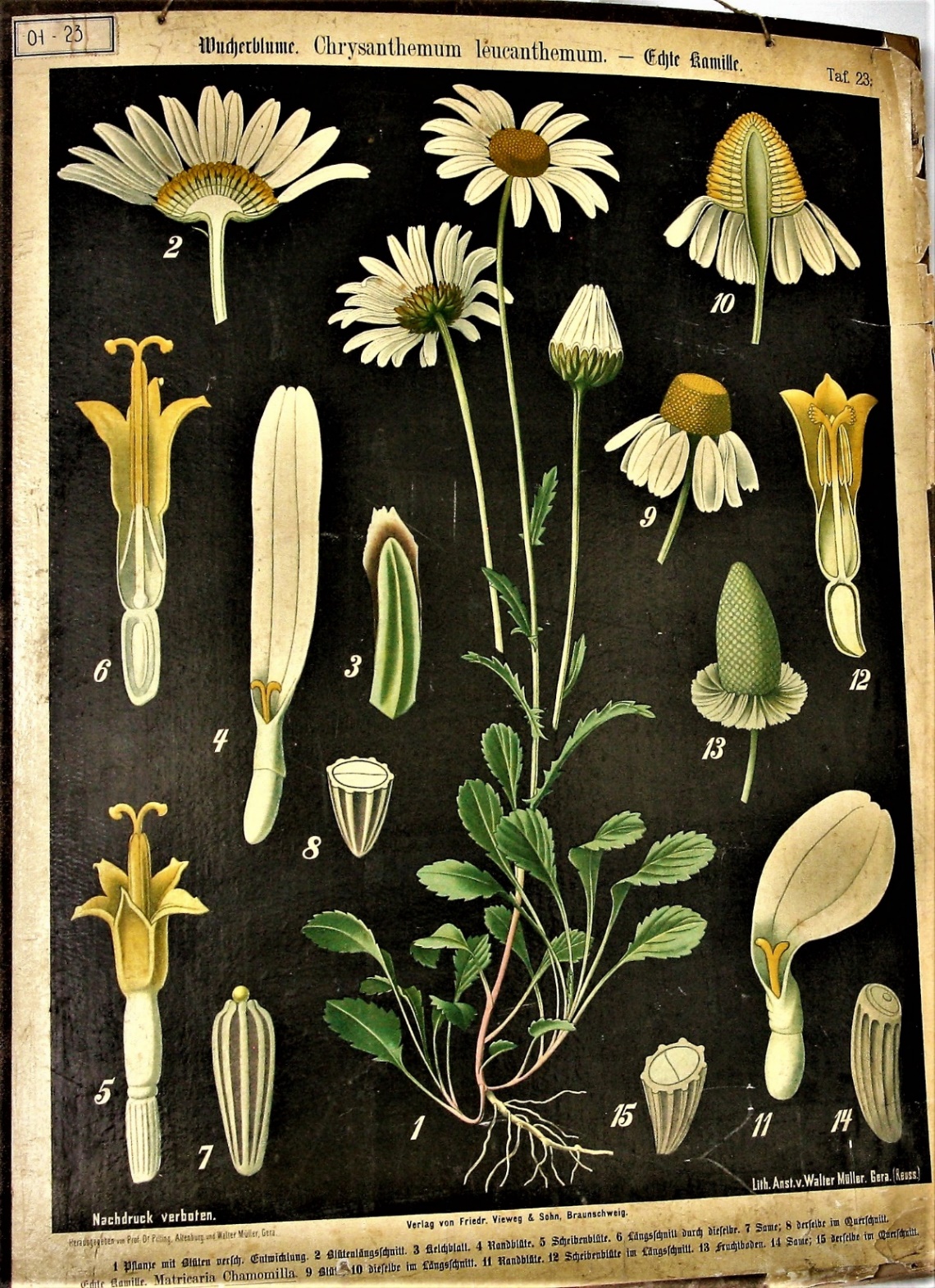 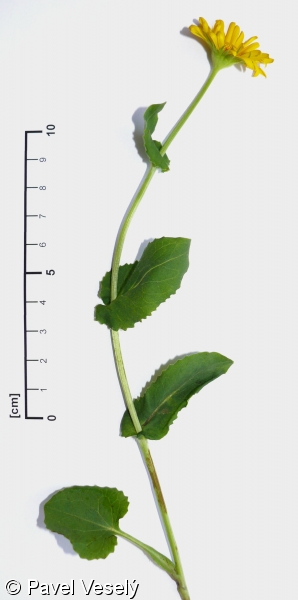 Doronicum orientale
www.botanickafotogalerie.cz
Leucanthemum vulgare: oboupohlavný aktinomorfní, K0 C(5) A(5) G(2) spodní
Magnoliophyta, Asteraceae, Asteroidae
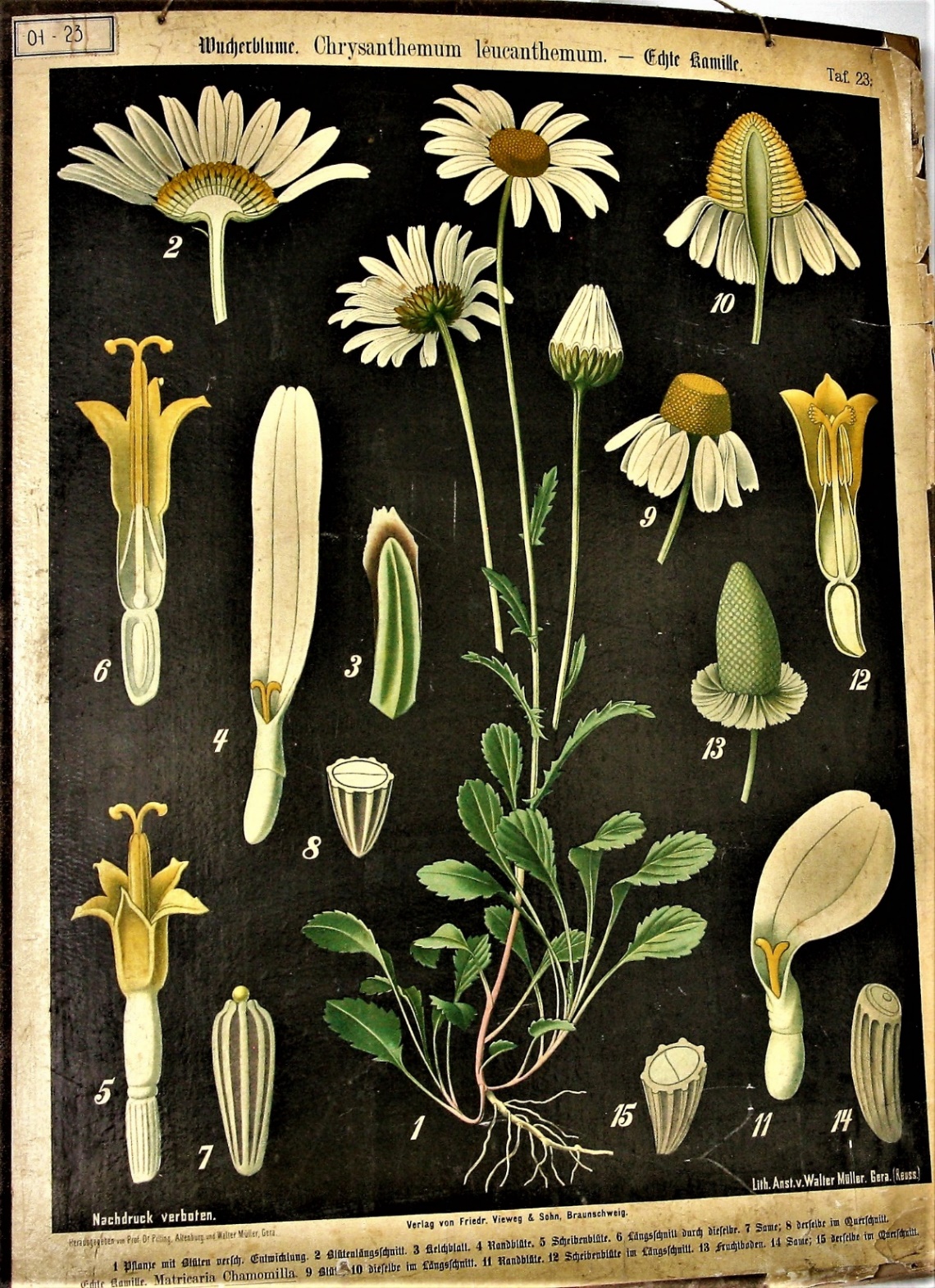 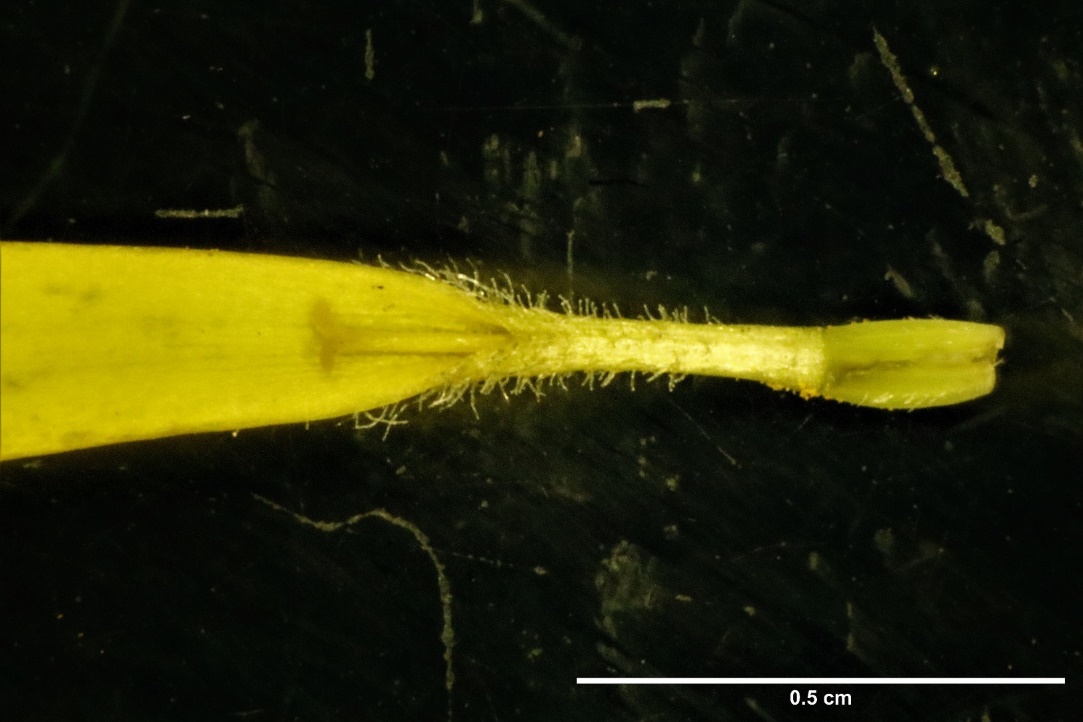 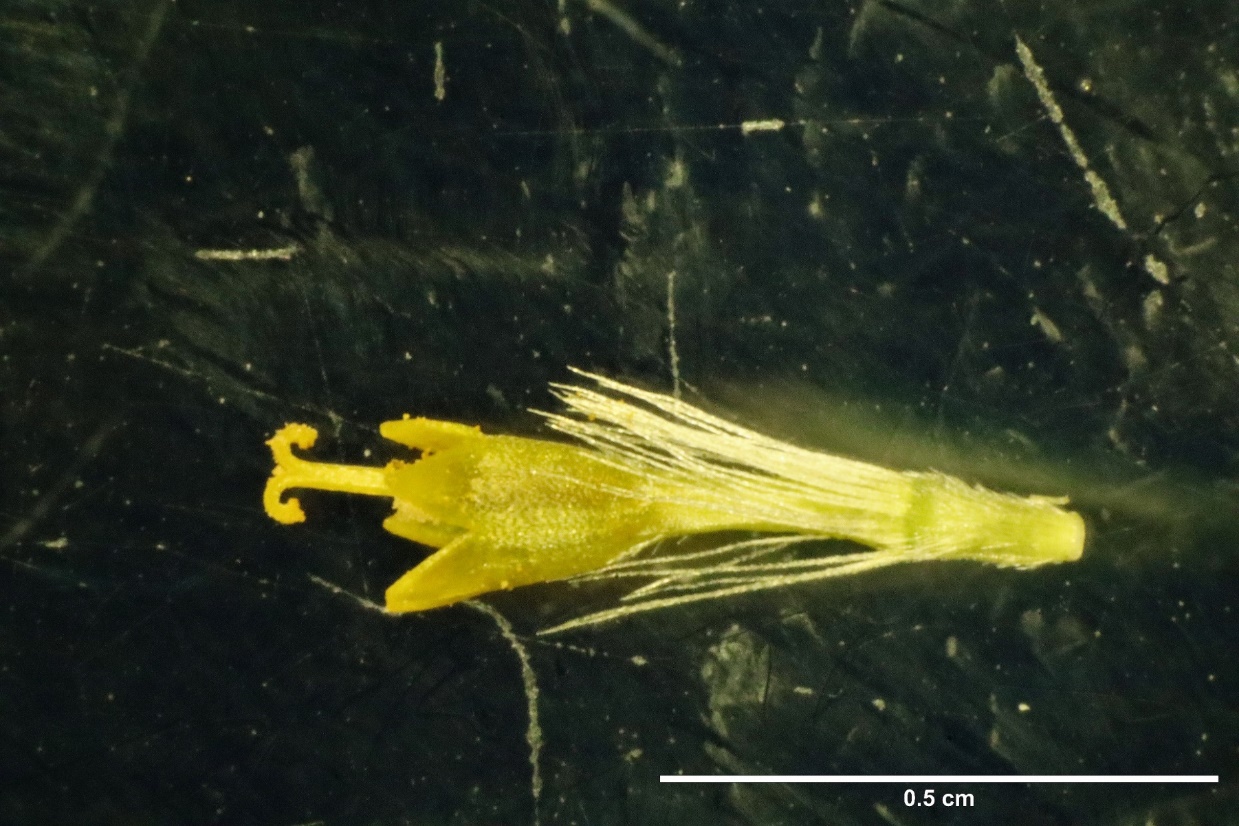 Doronicum orientale: jazykovitý květ a trubkovitý květ
Leucanthemum vulgare: oboupohlavný aktinomorfní, K0 C(5) A(5) G(2) spodní
Magnoliophyta, Asteraceae, Cichorioideae
Taraxacum sect. Ruderalia
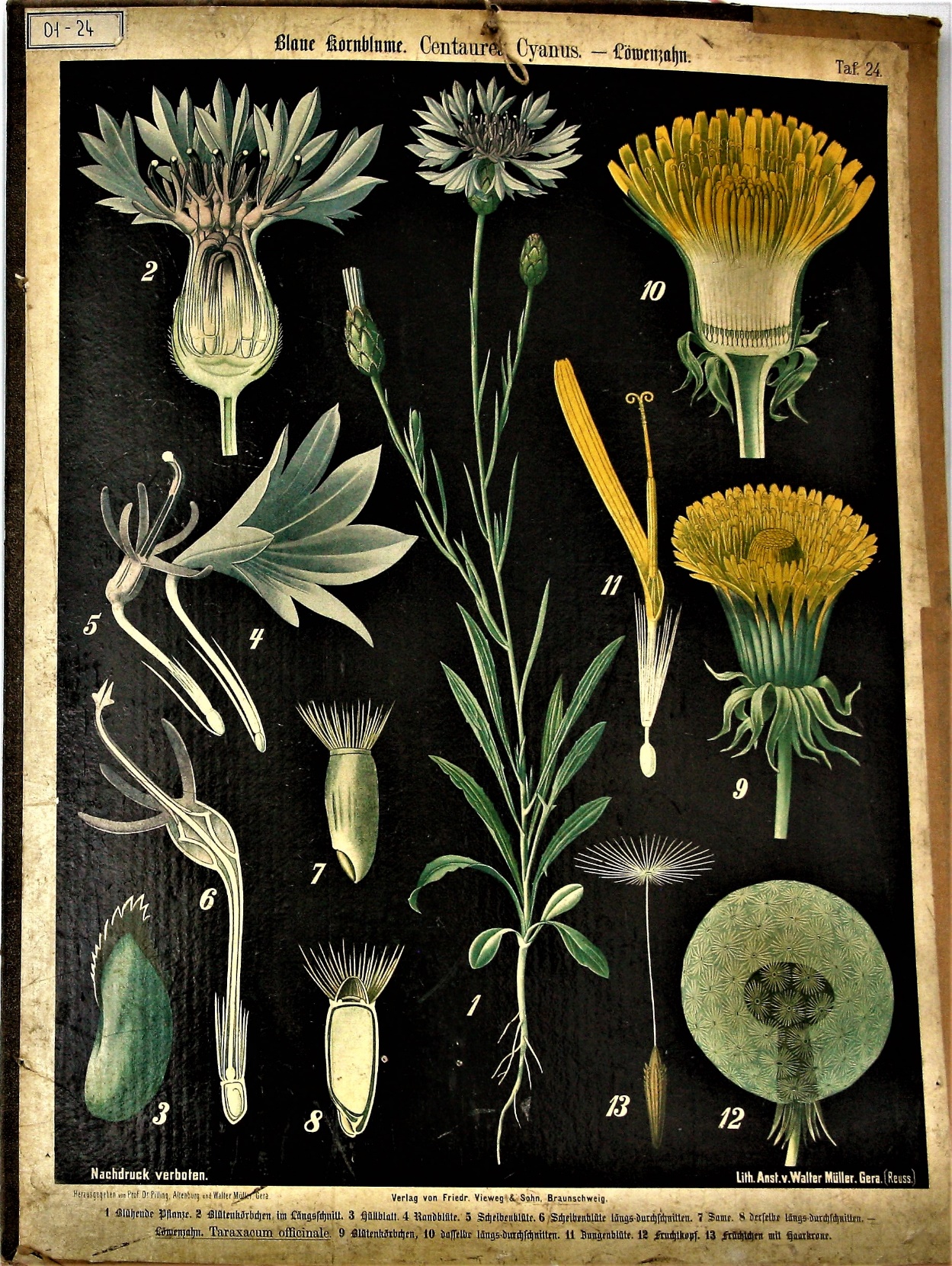 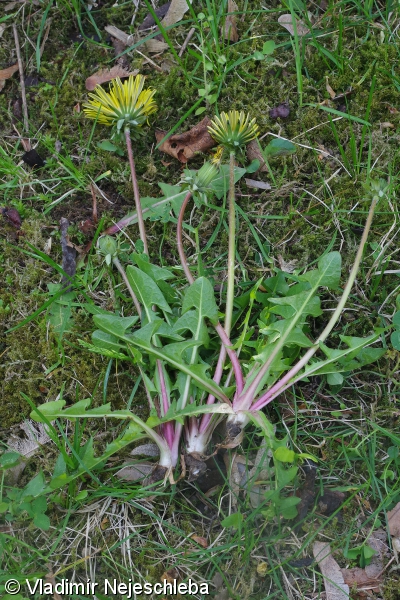 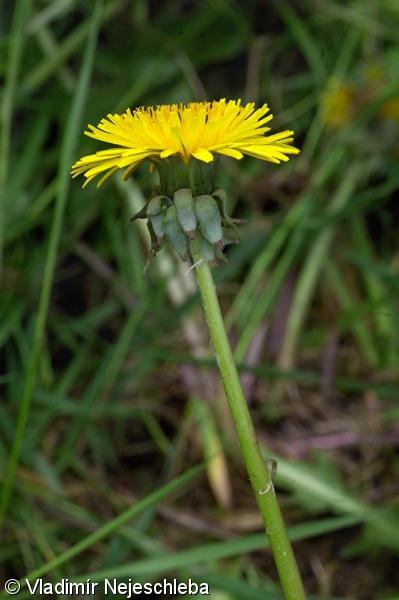 www.botanickafotogalerie.cz
www.botanickafotogalerie.cz
úbor podpírá soubor listenů (= zákrov)
bezlistá lodyha (= stvol)
Cichoriaceae: oboupohlavný zygomorfní květ, K0 C(5) A(5) G(2) spodní
Magnoliophyta, Asteraceae, Cichorioideae
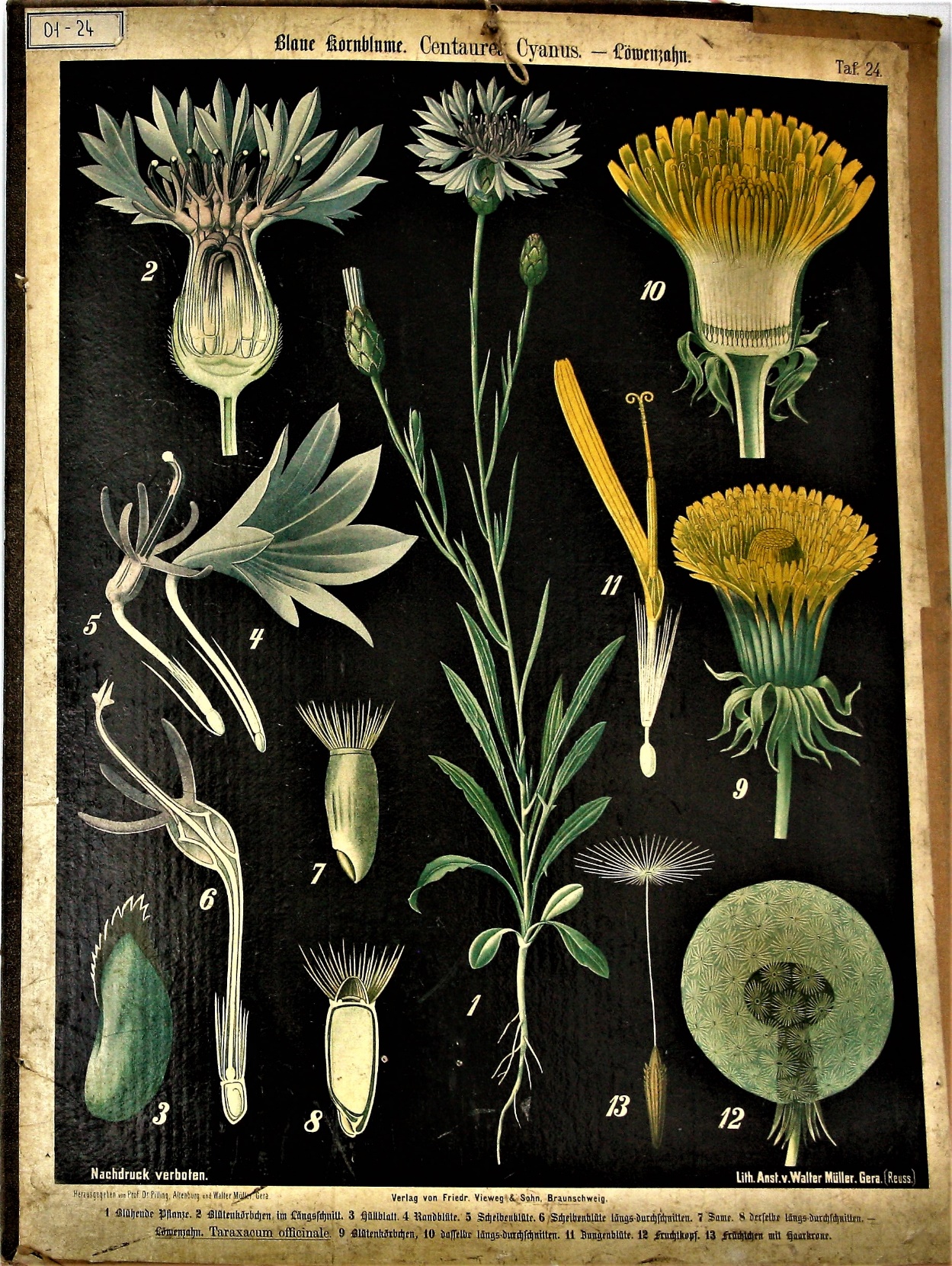 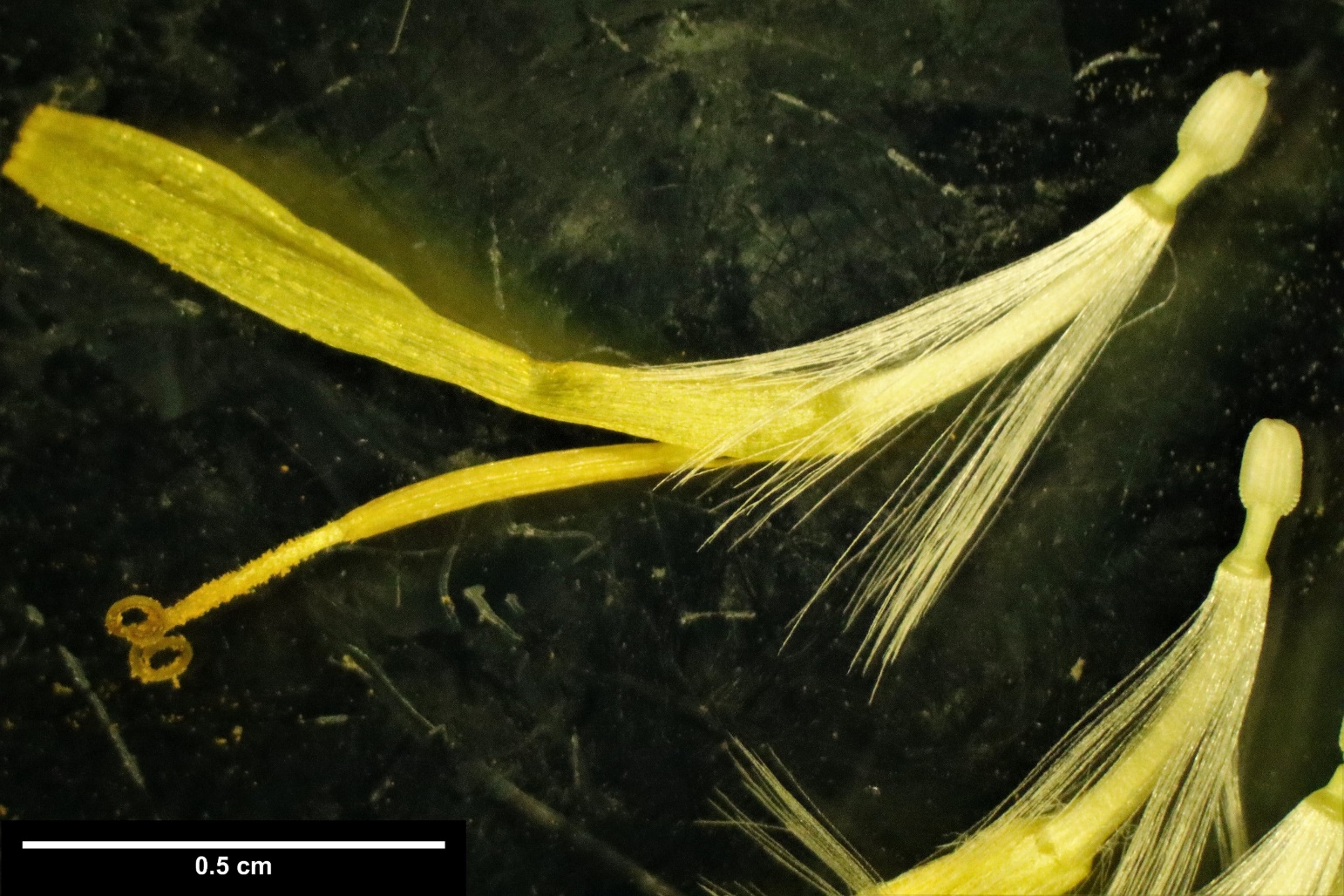 Taraxacum sect. Ruderalia: jazykovitý květ s nápadnou ligulou, dvouramennou bliznou, tyčinkami srostlými v prašníkovou trubičku a spodním semeníkem
Cichoriaceae: oboupohlavný zygomorfní květ, K0 [C(5) A(5)] G(2) spodní
Magnoliophyta, Rosaceae
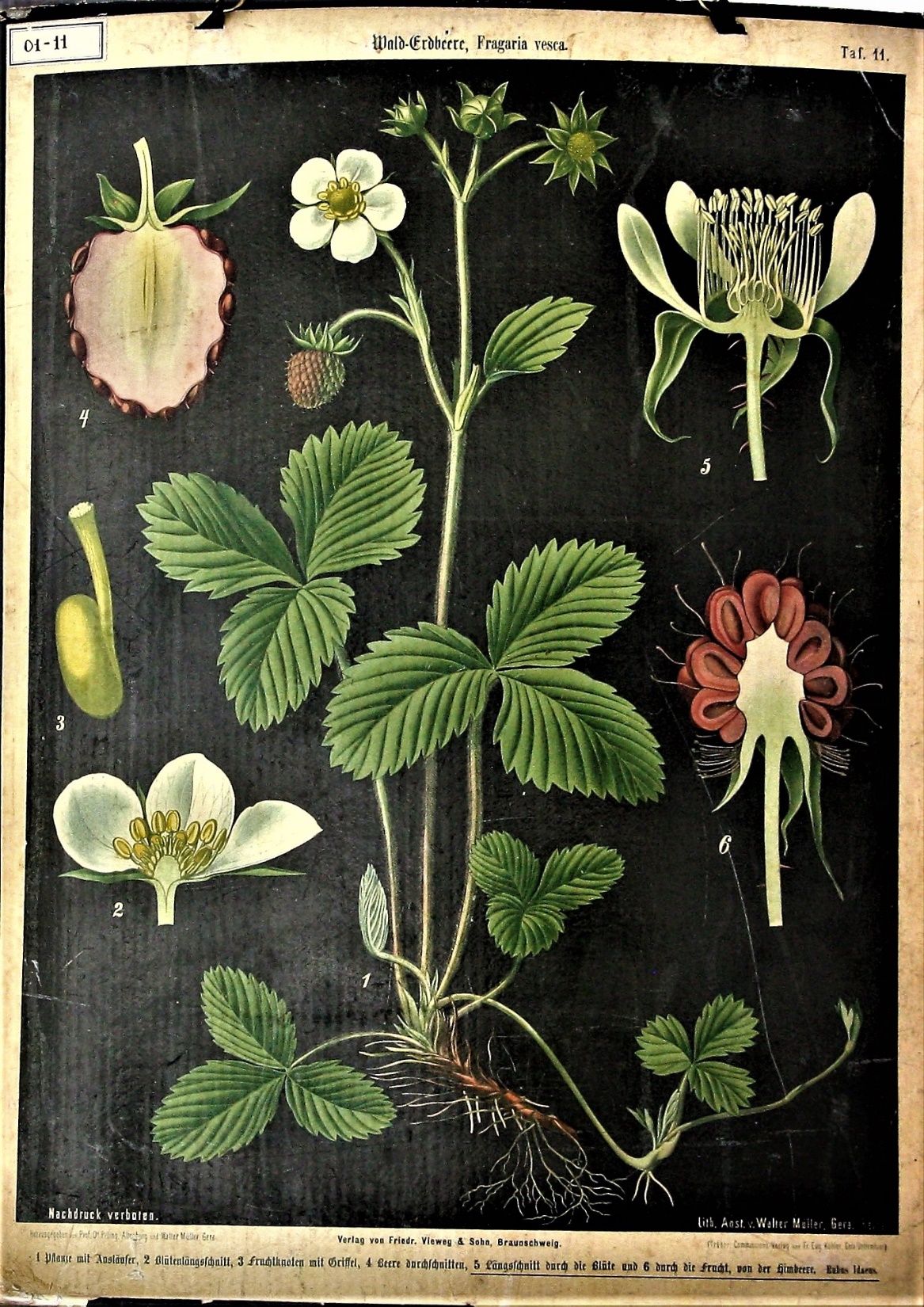 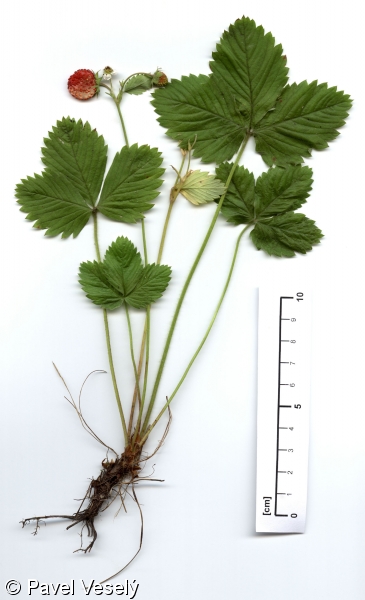 Fragaria vesca
www.botanickafotgalerie.cz
Magnoliophyta, Rosaceae
www.botanickafotgalerie.cz
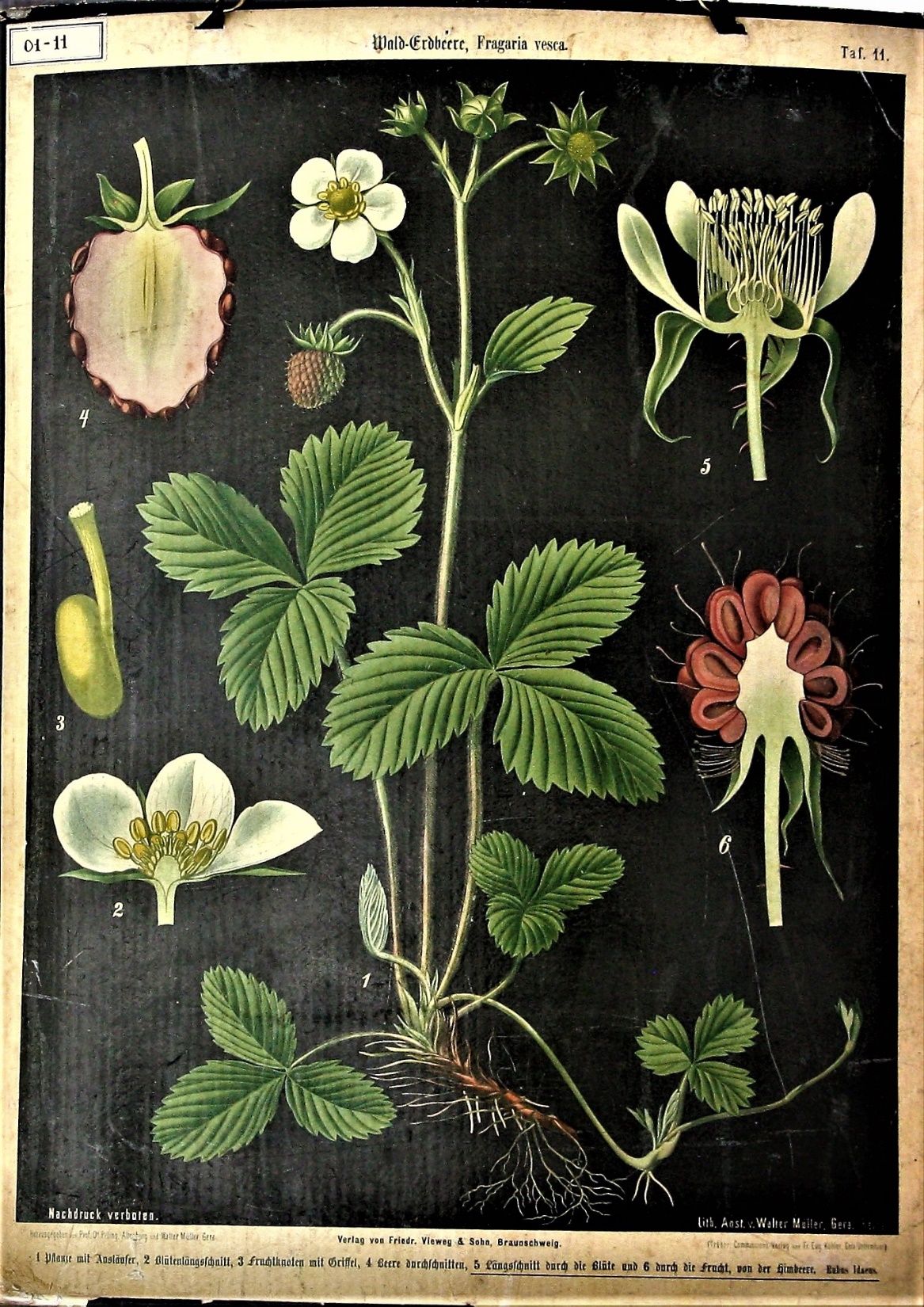 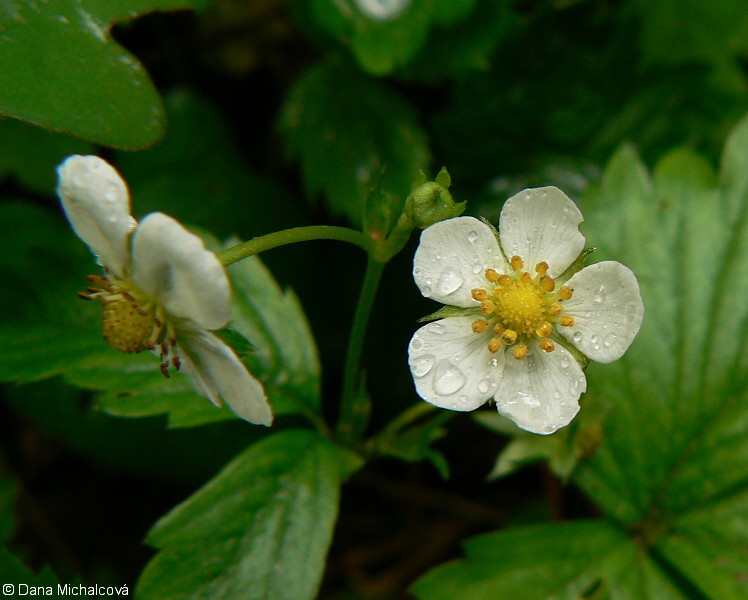 Fragaria vesca, volné korunní lístky
Fragaria vesca, kalich a kalíšek
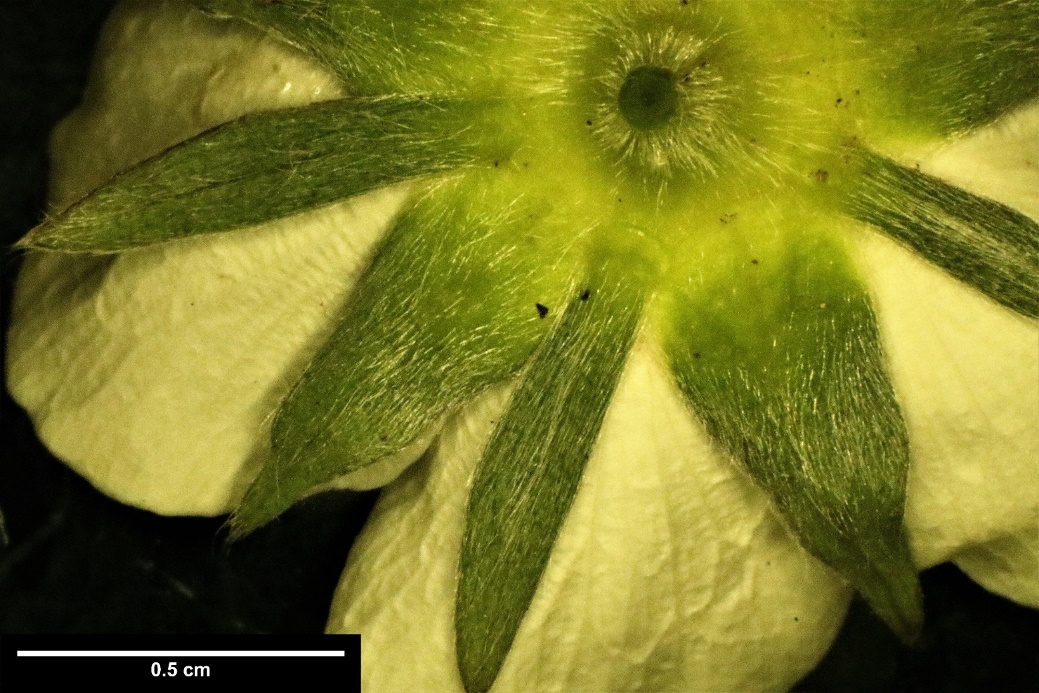 Magnoliophyta, Rosaceae
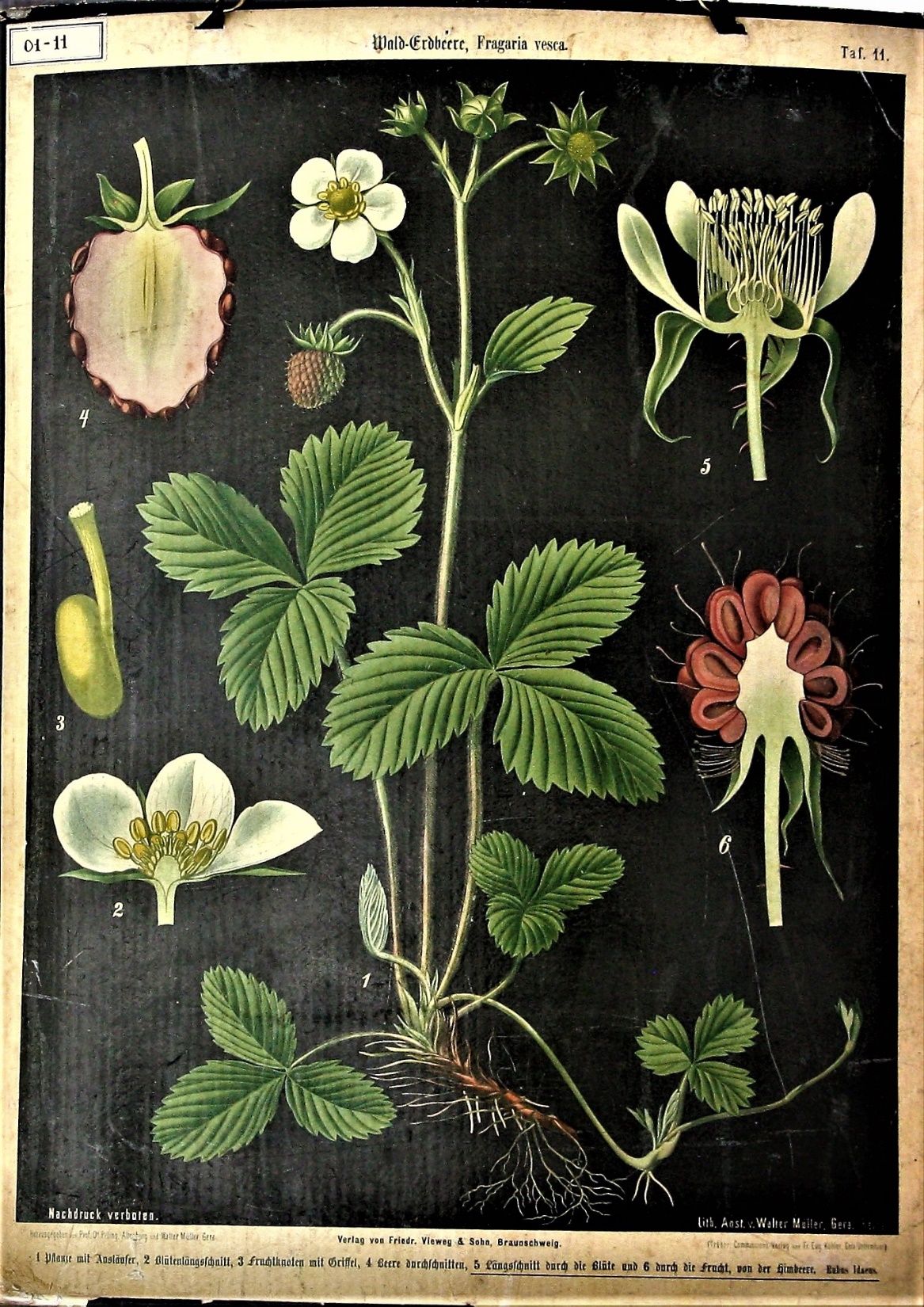 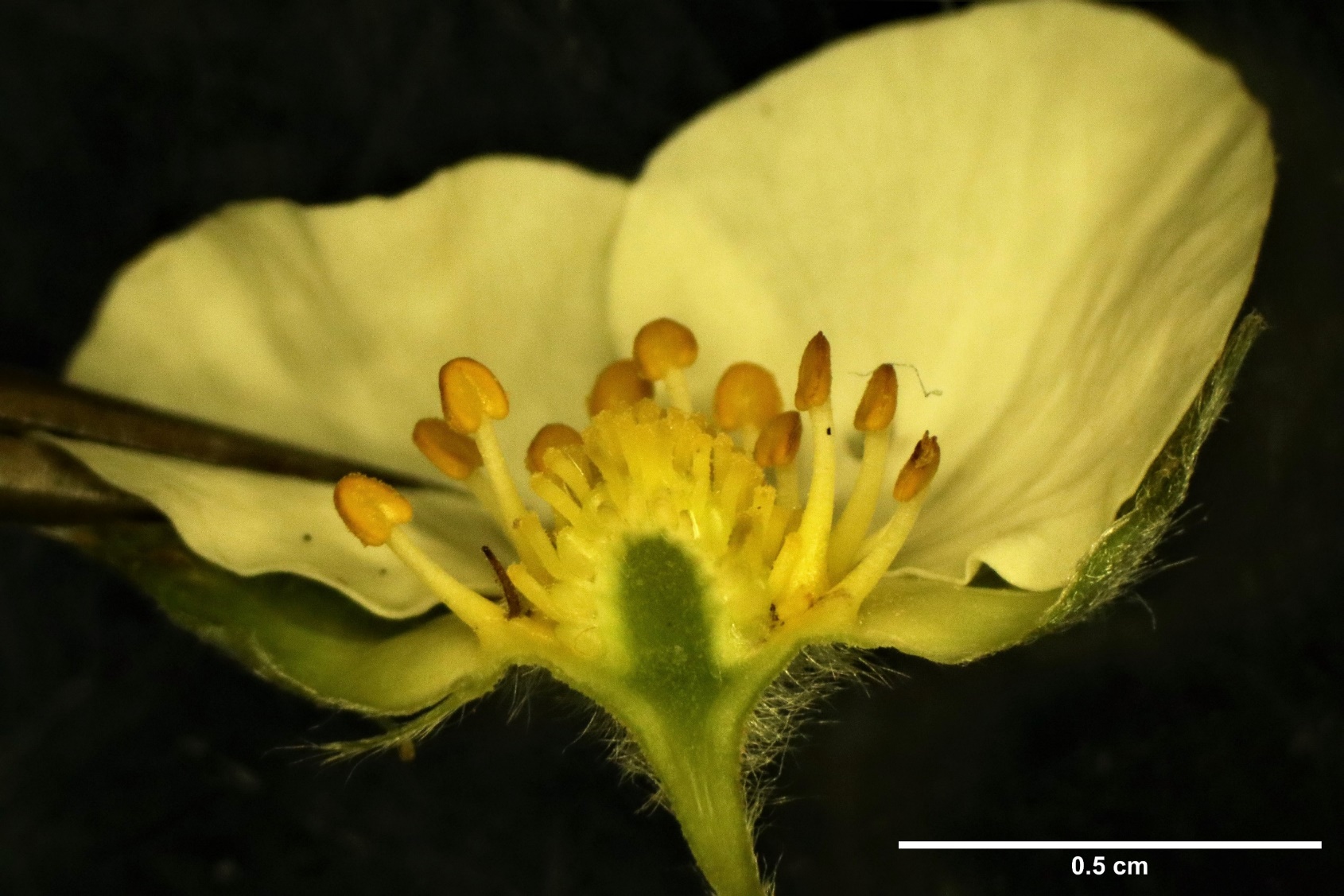 Fragaria vesca, podélný řez květem, češule, tyčinky, gyneceum
Fragaria vesca, oboupohlavný aktinomorfní, C5 [K5 A1-∞ G1-∞]